CEO statement template
To our stakeholders, 

I am pleased to reconfirm our support of the Ten Principles of the United Nations Global Compact in the areas of Human Rights, Labour, Environment, and Anti-Corruption. 

In this annual Communication on Progress we disclose our continuous efforts to integrate the Ten Principles into our business strategy, culture, and daily operations, and contribute to United Nations goals, particularly in the Sustainable Development Goals. 

Sincerely yours,
CEO's/ Highest executive name: 

CEO's/ Highest executive full title: 

If applicable, form completed on behalf of highest executive by: 

By checking here, I affirm I have received permission to sign on behalf of the CEO or highest-ranking official
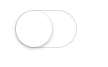 Declaración del/de la Director/a General
XX/XX/XXXX

A nuestros grupos de interés,

Me complace reafirmar nuestro apoyo a los Diez Principios del Pacto Global de las Naciones Unidas en las áreas de Derechos Humanos, Estándares Laborales, Medio Ambiente y Lucha contra la Corrupción.

En esta Comunicación de Progreso/ Informe de Progreso anual divulgamos nuestros esfuerzos continuos por integrar los Diez Principios en nuestra estrategia empresarial, cultura y operaciones diarias, y por contribuir a los objetivos de las Naciones Unidas, en particular por lo que respecta a los Objetivos de Desarrollo Sostenible. 

Atentamente,
Nombre del/de la Director/a General o del/de la ejecutivo/a de mayor rango jerárquico: 

Cargo del/de la Director/a General o del/de la ejecutivo/a de mayor nivel jerárquico: 

Nombre de empresa: 

Si corresponde, formulario completado en nombre del/de la ejecutivo/a de mayor rango jerárquico: 

Al marcar esta casilla confirmo que tengo autorización para firmar en nombre del/de la Director/a General o del/de la ejecutivo/a de mayor rango jerárquico
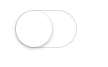